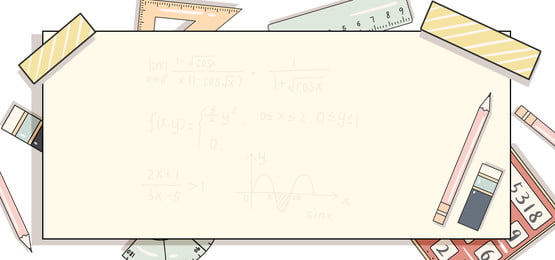 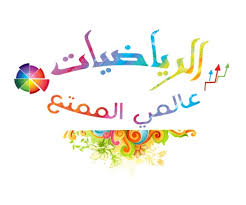 5 - 1
العمليات على الدوال
صفحة :297
السابق – الحالي
الدرس 1-5 : العمليات على الدوال
الوحدة الخامسة : الدوال والعلاقات العكسية و الجذرية

الصف : الصف الحادي عشر عام
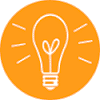 السابق :
نواتج التعلم :
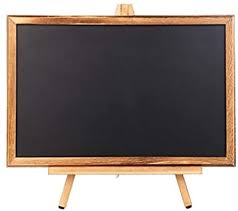 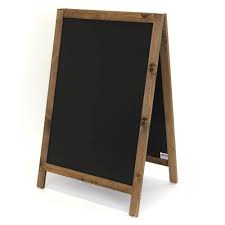 إيجاد المجموع والفرق وناتج الضرب وناتج القسمة للدوال.
لقد أجريت عمليات حسابية على كثيرات الحدود
إيجاد تركيب الدوال .
صفحة :297
فقرة لماذا ؟
الدرس 1-5 : العمليات على الدوال
الوحدة الخامسة : الدوال والعلاقات العكسية و الجذرية

الصف : الصف الحادي عشر عام
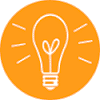 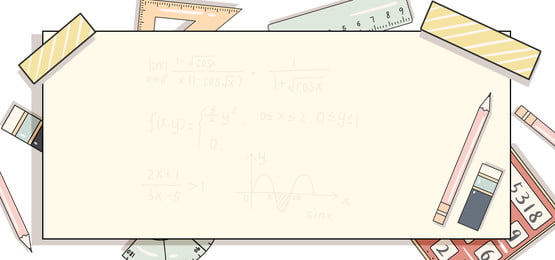 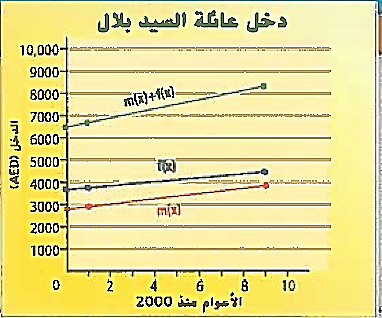 صفحة :297
المفهوم الأساسي
الدرس 1-5 : العمليات على الدوال
الوحدة الخامسة : الدوال والعلاقات العكسية و الجذرية

الصف : الصف الحادي عشر عام
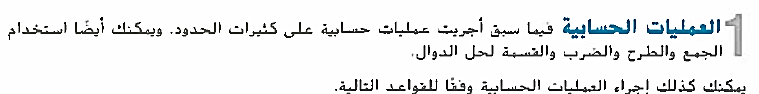 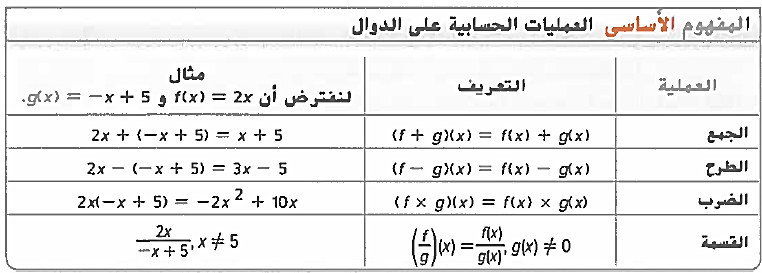 صفحة :297
ناتج التعلم :جمع وطرح الدوال
الدرس 1-5 : العمليات على الدوال
الوحدة الخامسة : الدوال والعلاقات العكسية و الجذرية

الصف : الصف الحادي عشر عام
مثال 1:
جمع الدوال
طرح الدوال
صفحة :297
ناتج التعلم :جمع وطرح الدوال
الدرس 1-5 : العمليات على الدوال
الوحدة الخامسة : الدوال والعلاقات العكسية و الجذرية

الصف : الصف الحادي عشر عام
تمرين موجه 1:
جمع الدوال
طرح الدوال
صفحة :298
ناتج التعلم : مجال جمع وطرح الدوال
الدرس 1-5 : العمليات على الدوال
الوحدة الخامسة : الدوال والعلاقات العكسية و الجذرية

الصف : الصف الحادي عشر عام
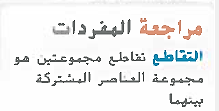 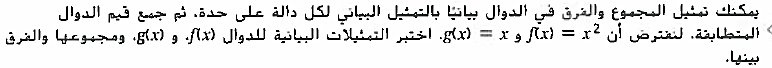 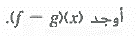 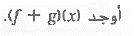 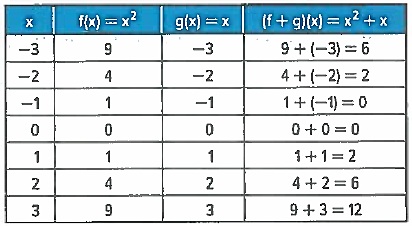 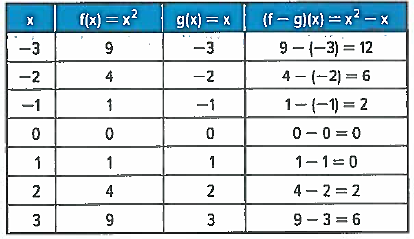 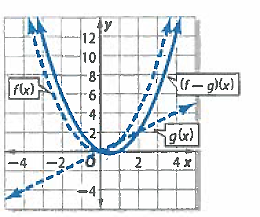 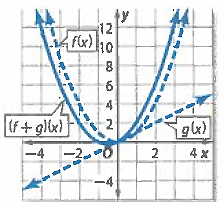 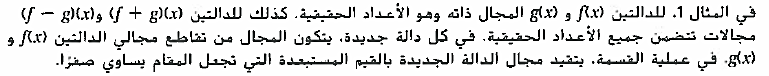 صفحة :298
ناتج التعلم : ضرب وقسمة الدوال
الدرس 1-5 : العمليات على الدوال
الوحدة الخامسة : الدوال والعلاقات العكسية و الجذرية

الصف : الصف الحادي عشر عام
مثال 2:
ضرب الدوال
قسمة الدوال
صفر المقام يجعل ناتج القسمة غير معرّف
صفحة :298
ناتج التعلم : ضرب وقسمة الدوال
الدرس 1-5 : العمليات على الدوال
الوحدة الخامسة : الدوال والعلاقات العكسية و الجذرية

الصف : الصف الحادي عشر عام
تمرين موجه 2:
ضرب الدوال
قسمة الدوال
صفر المقام يجعل ناتج القسمة غير معرّف
صفحة :299
ناتج التعلم : تركيب الدوال
الدرس 1-5 : العمليات على الدوال
الوحدة الخامسة : الدوال والعلاقات العكسية و الجذرية

الصف : الصف الحادي عشر عام
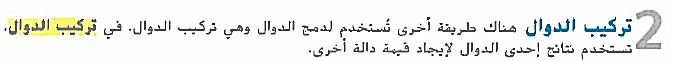 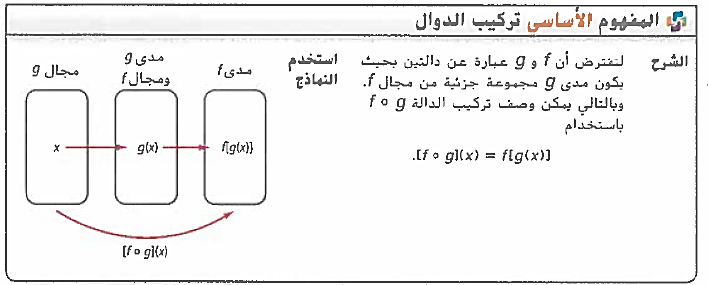 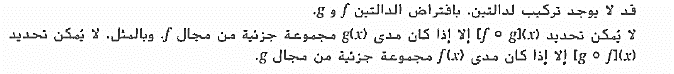 صفحة :299
ناتج التعلم : تركيب الدوال
الدرس 1-5 : العمليات على الدوال
الوحدة الخامسة : الدوال والعلاقات العكسية و الجذرية

الصف : الصف الحادي عشر عام
مثال 3:
نجد أولا f(x)
نجد أولا g(x)
D = { 8, 5 , 10 ,9 }
= { 5, 8 , 9 ,10 }
= المجال
D = { 0, 1 , 14 ,15 }
= المجال
= { 8, 9 , 11 ,13 }
R = { 11, 8 , 9 ,13 }
= المدى
R = { 0, 15  }
= المدى
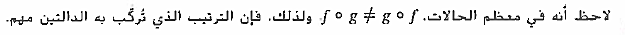 صفحة :299
ناتج التعلم : تركيب الدوال
الدرس 1-5 : العمليات على الدوال
الوحدة الخامسة : الدوال والعلاقات العكسية و الجذرية

الصف : الصف الحادي عشر عام
مثال 3:
نجد أولا f(a)
نجد أولا g(a)
D = { جميع الأعداد الحقيقية }
= المجال
D = { جميع الأعداد الحقيقية }
= المجال
R = {جميع الأعداد الحقيقية }
= المدى
R = {جميع الأعداد الحقيقية }
= المدى
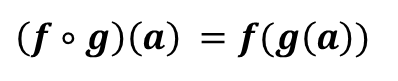 صفحة :299
ناتج التعلم : تركيب الدوال
الدرس 1-5 : العمليات على الدوال
الوحدة الخامسة : الدوال والعلاقات العكسية و الجذرية

الصف : الصف الحادي عشر عام
تمرين موجه 3:
نجد أولا f(x)
نجد أولا g(x)
غير معرّف
D = { 2, 3 , 4 ,9 }
= المجال
D = { -1, 2 , 4 ,10 }
= المجال
R = { -5 , 7, 8  }
= المدى
R =
= المدى
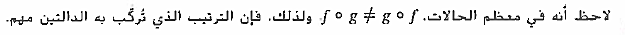 صفحة :299
ناتج التعلم : تركيب الدوال
الدرس 1-5 : العمليات على الدوال
الوحدة الخامسة : الدوال والعلاقات العكسية و الجذرية

الصف : الصف الحادي عشر عام
تمرين موجه 3:
نجد أولا f(x)
نجد أولا g(x)
D = { جميع الأعداد الحقيقية }
= المجال
D = { جميع الأعداد الحقيقية }
= المجال
= المدى
= المدى
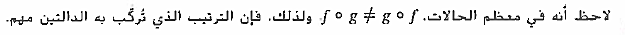 صفحة : 300
ناتج التعلم : استخدام  تركيب الدوال
الدرس 1-5 : العمليات على الدوال
الوحدة الخامسة : الدوال والعلاقات العكسية و الجذرية

الصف : الصف الحادي عشر عام
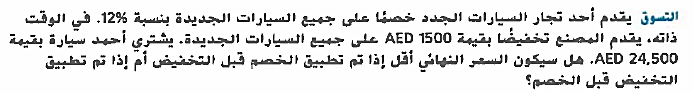 مثال 4:
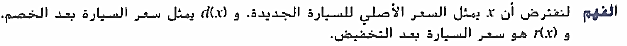 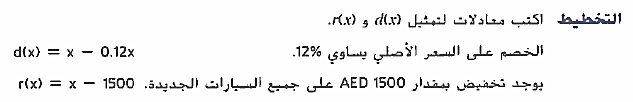 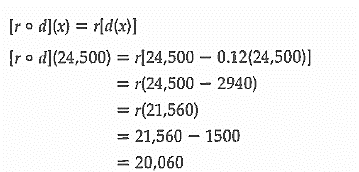 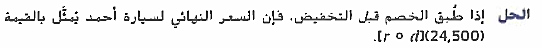 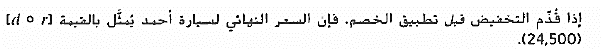 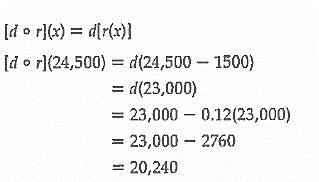 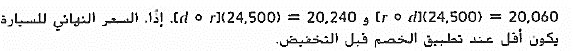 صفحة : 300
ناتج التعلم : استخدام  تركيب الدوال
الدرس 1-5 : العمليات على الدوال
الوحدة الخامسة : الدوال والعلاقات العكسية و الجذرية

الصف : الصف الحادي عشر عام
تمرين موجه 4:
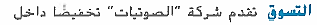 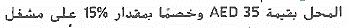 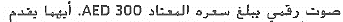 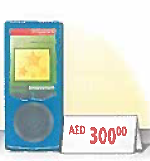 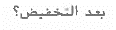 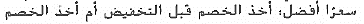 صفحة : 303
ناتج التعلم : استخدام  مهارات التفكير العليا
الدرس 1-5 : العمليات على الدوال
الوحدة الخامسة : الدوال والعلاقات العكسية و الجذرية

الصف : الصف الحادي عشر عام
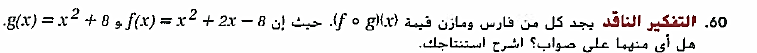 مهارات التفكير العليا
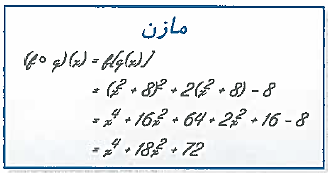 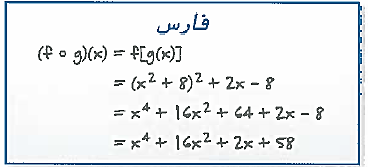